Le lycée Champollion, un lycée pilote alimentation et restauration biologiques
Un lycée E3D
établissement en démarche de développement durable
Un lycée E3D
établissement en démarche de développement durable
1ère conférence de la jeunesse sur le climat, Copenhague - nov. 2009
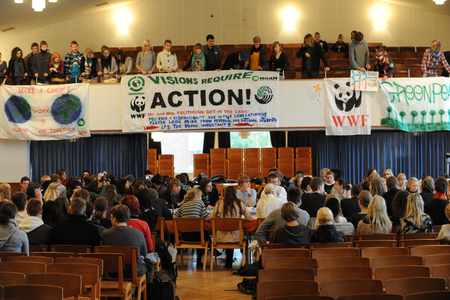 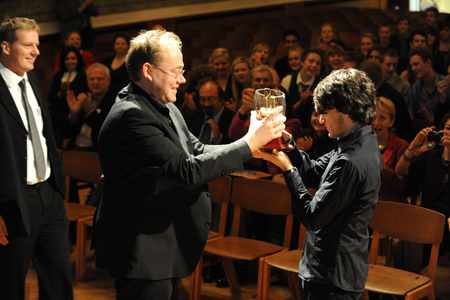 Un lycée E3D
établissement en démarche de développement durable
Pierre Rabhi reçoit le Prix de l’École de la paix le 29-09-2011.
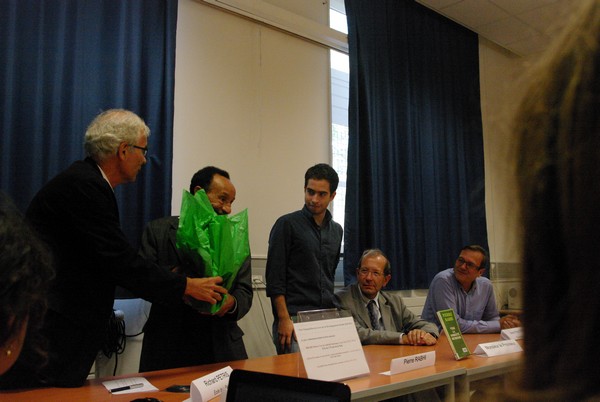 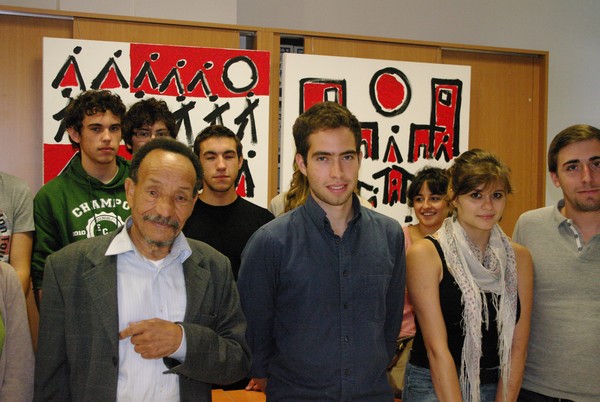 2010-2011 Alimentation biologique
agir ensemble
CVL, enseignants, médecin, techniciens
2010-2011 Alimentation biologique
agir ensemble 
CVL, enseignants, médecin, techniciens
informer 
affichage, mail, bouche à oreille…
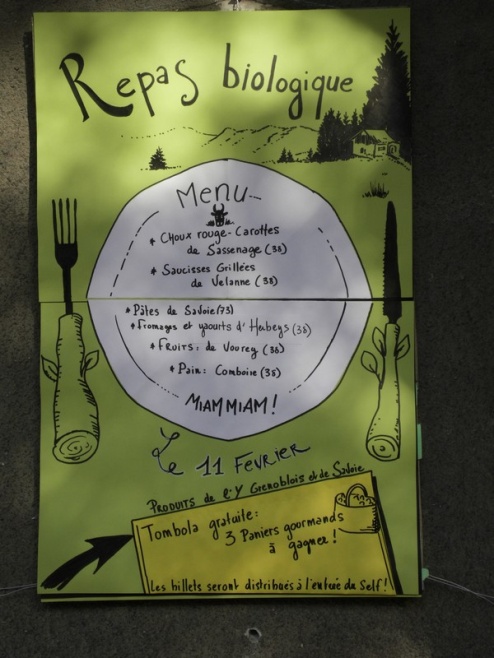 2010-2011 Alimentation biologique
agir ensemble
CVL, enseignants, médecin, techniciens
informer
affichage, mail, bouche à oreille….
créer des événements
tombola, producteurs, 
diététicien, exposition …
avec des partenaires
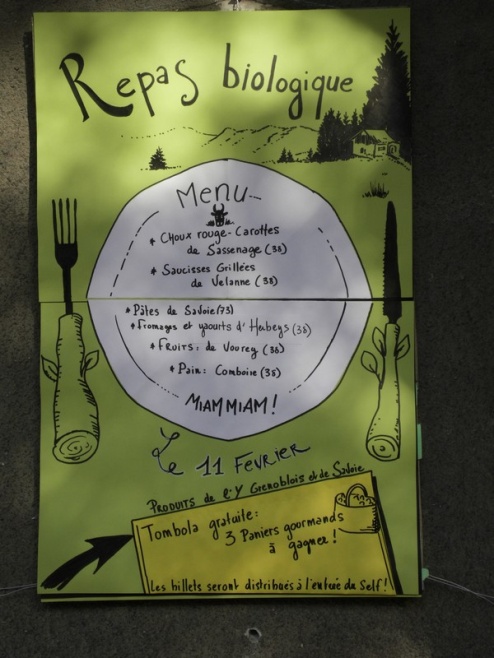 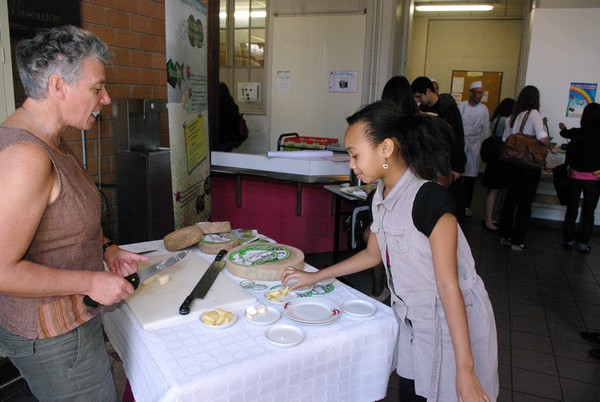 2010-2011 Alimentation biologique
+ 250 personnes aux repas biologiques
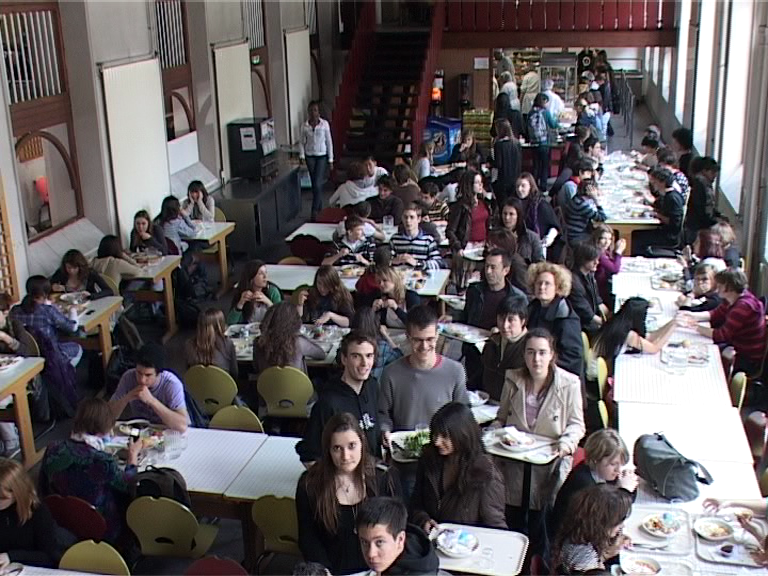 2011 - 2012
Semaine Alimentation et Développement Durable 3 au 8 octobre 2011
un temps fort : conférences,  repas bio, film
préparé en amont : groupe interdisciplinaire
lié à une mise en œuvre pédagogique
une mise en perspective pour l’année
2011 - 2012
Journée du 6 octobre 2011
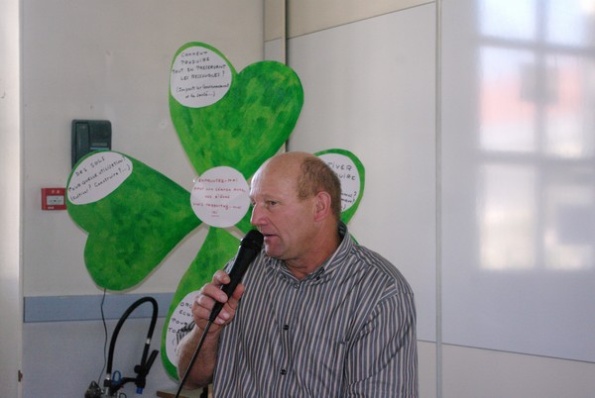 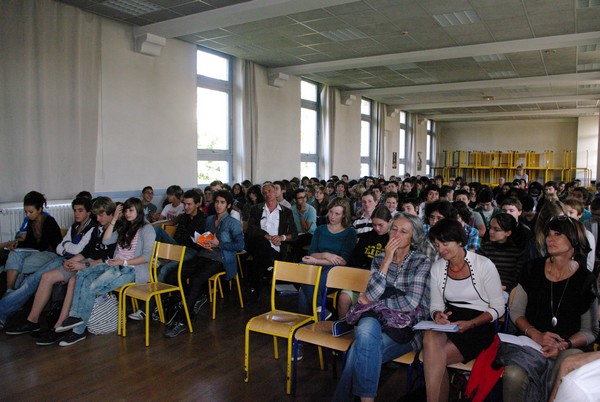 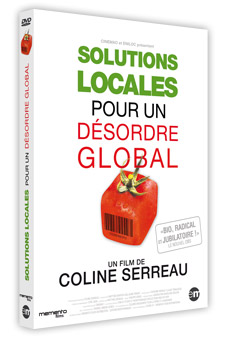 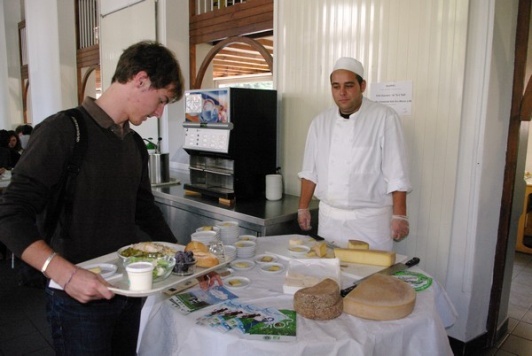 3 x 180 élèves
un schéma commun, en provenance des SVT,…
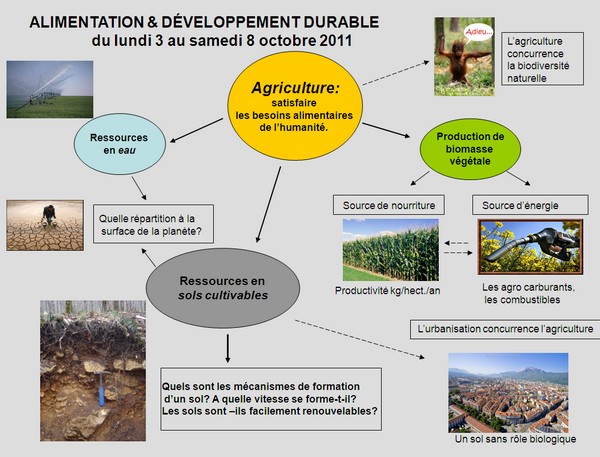 …mis à la disposition de tous
Un outil commun pour réfléchir avec les élèves
Cultiver pour produire quoi ? 
 Des sols pour quelle utilisation ?
 Comment produire tout en préservant les ressources ?
 Quelle organisation économique pour nourrir tout le monde ?
Semaine Alimentation et Développement Durable 3 au 8 octobre 2011
Un ancrage dans les disciplines
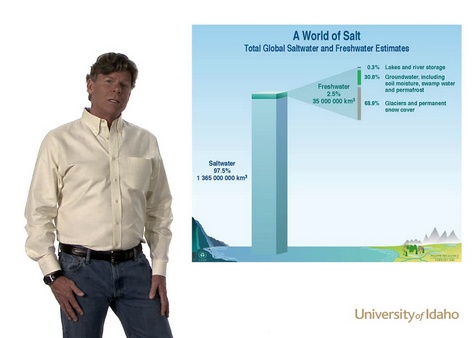 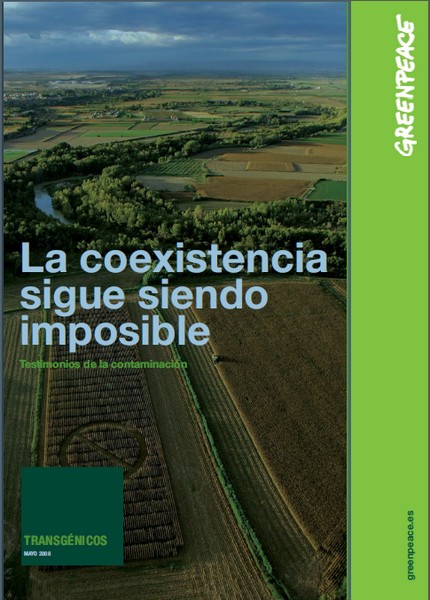 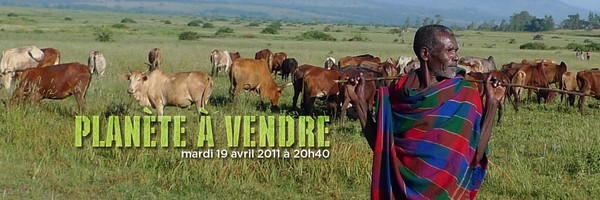 Semaine Alimentation et Développement Durable 3 au 8 octobre 2011
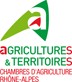 Des partenariats
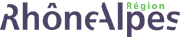 Collectivité  territoriale 


Entreprises agricoles 


Associations


Réseau d’experts
     Éducation au
     Développement Durable
	(Rex EDD)
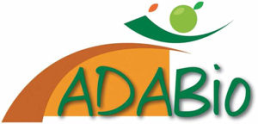 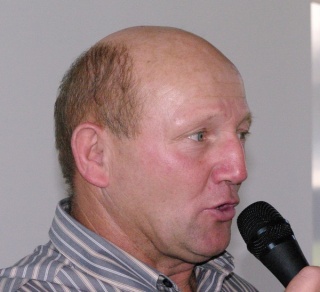 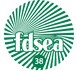 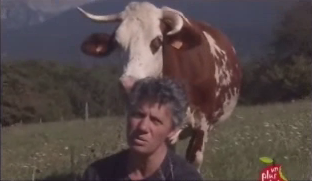 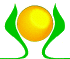 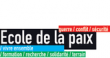 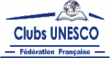 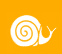 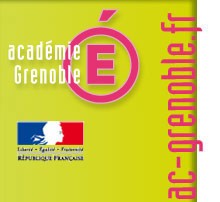 Semaine Alimentation et Développement Durable 3 au 8 octobre 2011
Un établissement en action
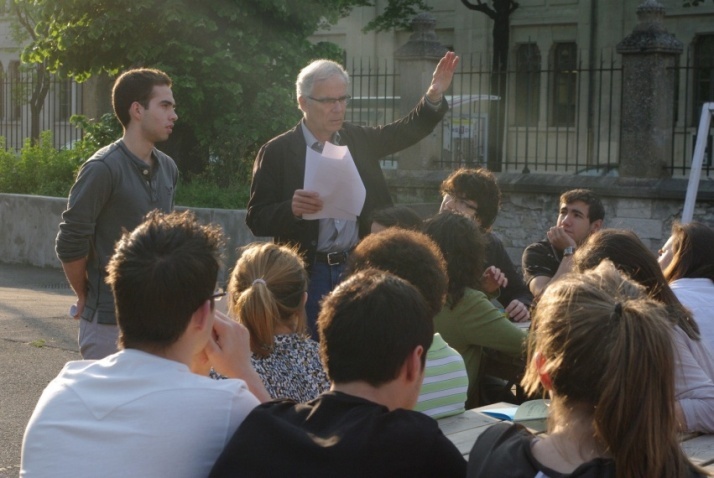 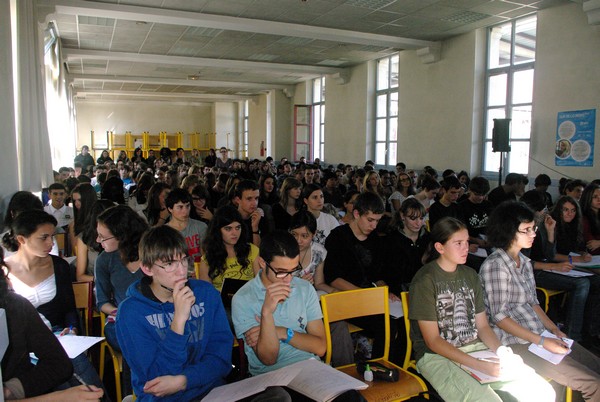 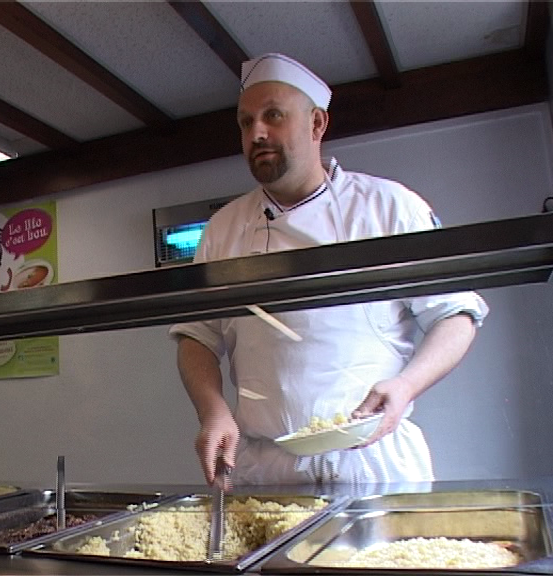 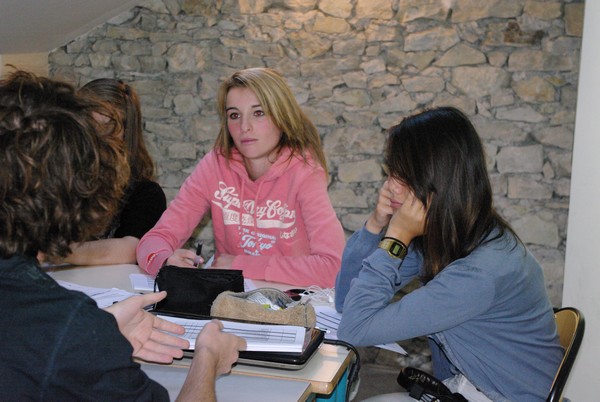 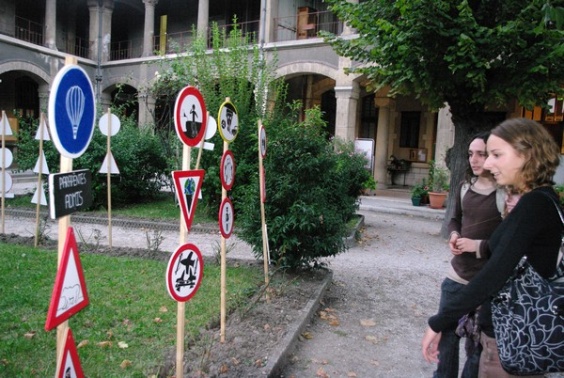 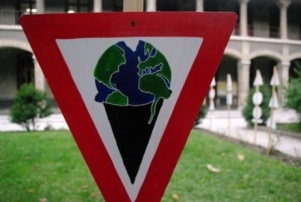 Un lycée E3D
établissement en démarche de développement durable
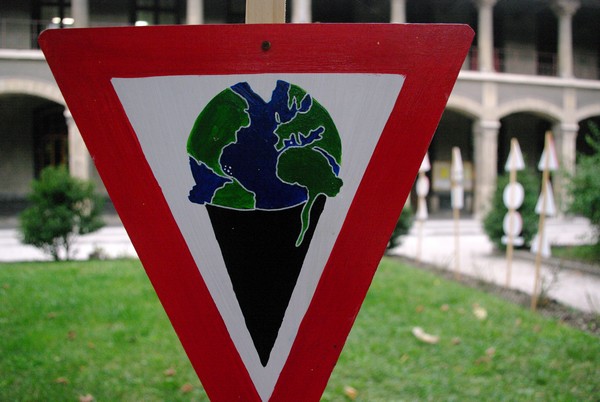 Un lycée E3D
établissement en démarche de développement durable